Conceptualising and Measuring 
Practical Wisdom
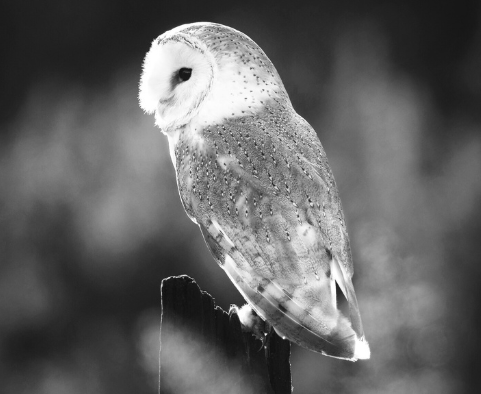 Kristján Kristjánsson
www.jubileecentre.ac.uk
Agenda
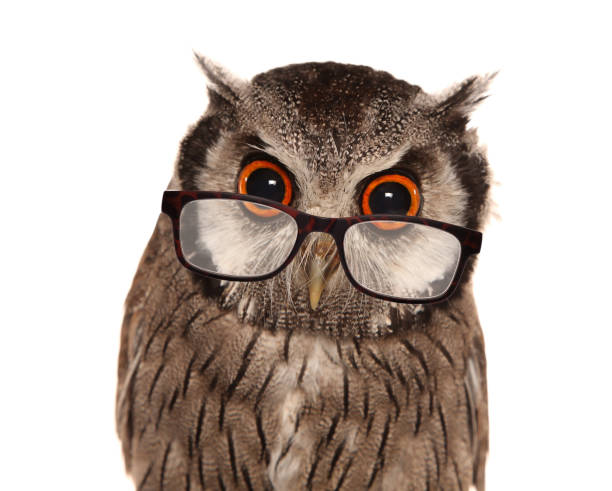 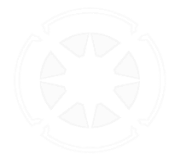 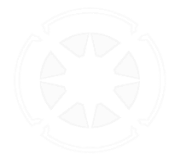 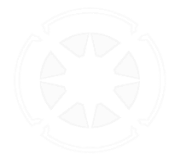 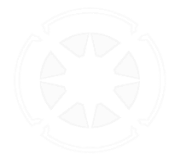 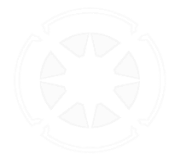 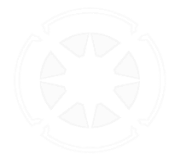 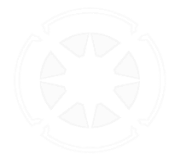 What phronesis is
Five theoretical models of phronesis
The development of the first (long) phronesis measure
The development of the second (short) phronesis measure
A network model of phronesis
Phronesis and flourishing
Added value over Moral Foundations
What is Aristotelian Phronesis?
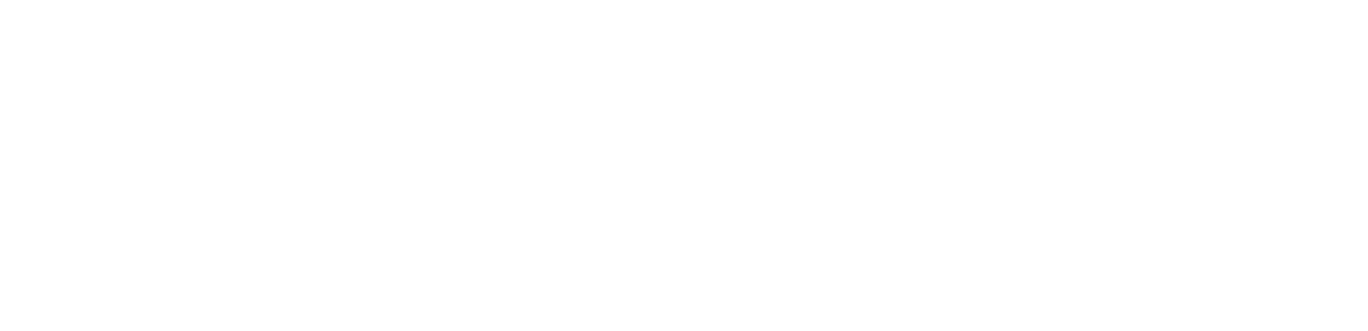 Domains of Virtue
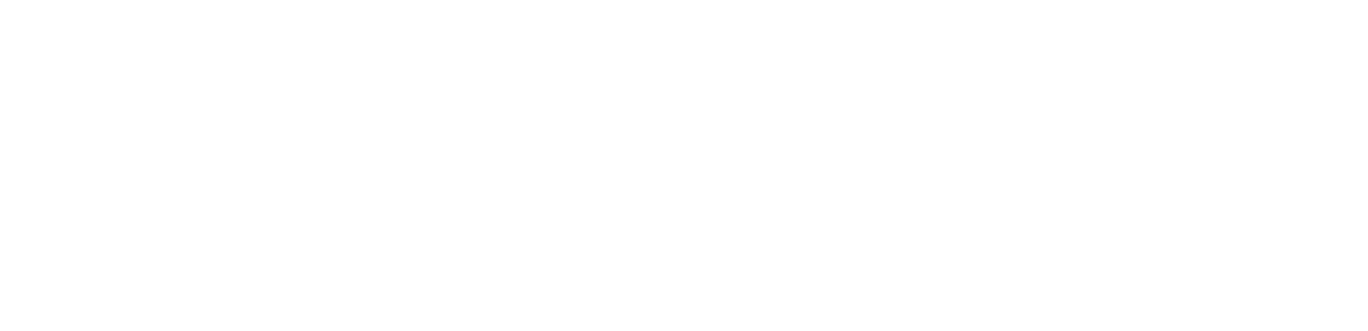 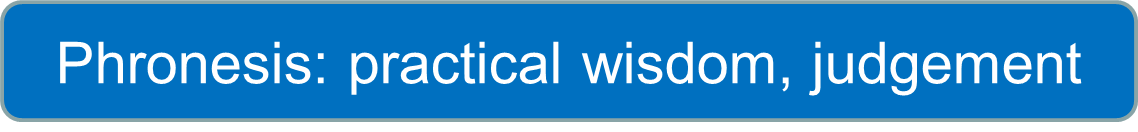 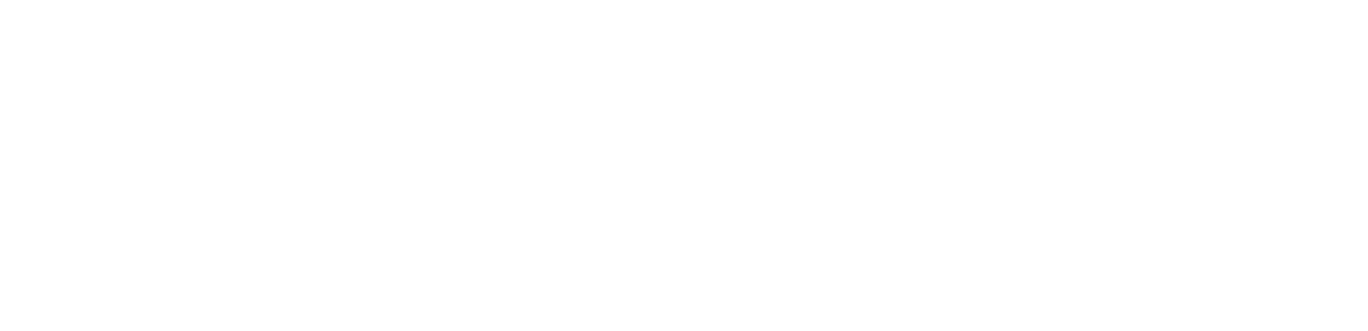 Five Theoretical Models
Last 30 years:
Phronesis not only studied with more rigour in philosophy than ever before, it has also become something of a buzzword within pockets of social science
Also acquired a status within formidable recent approaches of the virtue ethical kind to professional ethics, especially in the so-called ‘people professions’
But until Grossmann et al. (2020), wisdom as ‘morally grounded perspectival metacognition’, mostly studied independent of wisdom in psychology

	PRE-2019 NO CLEAR CONCEPTUALISATION AND NO MEASURE!!
	Kristjánsson, K., Fowers, B., Darnell, C., Pollard D. (2021). Phronesis (practical wisdom) as a type of contextual integrative thinking. Review of General Psychology, 25(3).
	Darnell, C., Fowers, B., & Kristjánsson, K. (2022). A multifunction approach to assessing Aristotelian phronesis (practical wisdom). Personality and Individual Differences, October issue.
The phronesis bandwagon…
Defining Phronesis
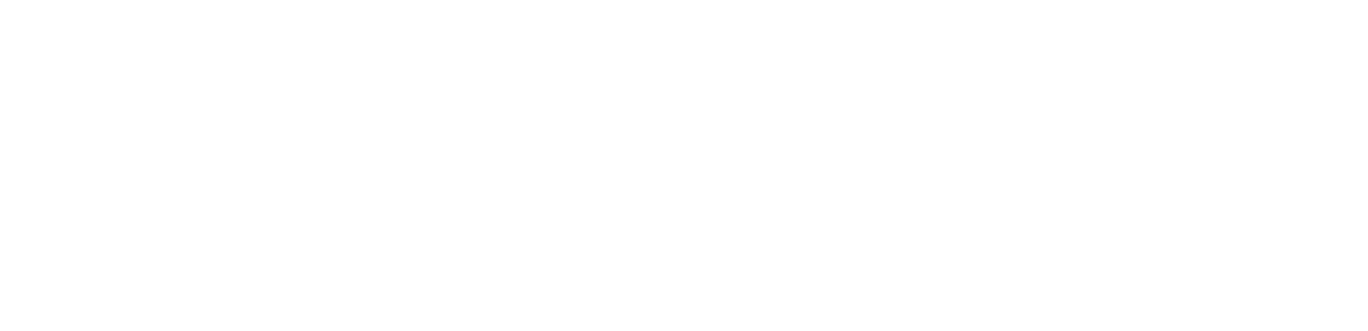 Phronesis 
(4 components)
Virtue Literacy
Moral action
1) Moral perception/sensitivity
Ability to identify the moral problem and the perception of virtue
3) Moral identity/Blueprint
Knowledge/ appreciation of the good life.
4) Moral adjudication/
integration
Ability to identify conflicting virtues and to reason about the ‘right’ decision.
2) Moral emotion/Emotional regulation
Emotional understanding (e.g., empathy or sympathy).
Darnell et al., 2022
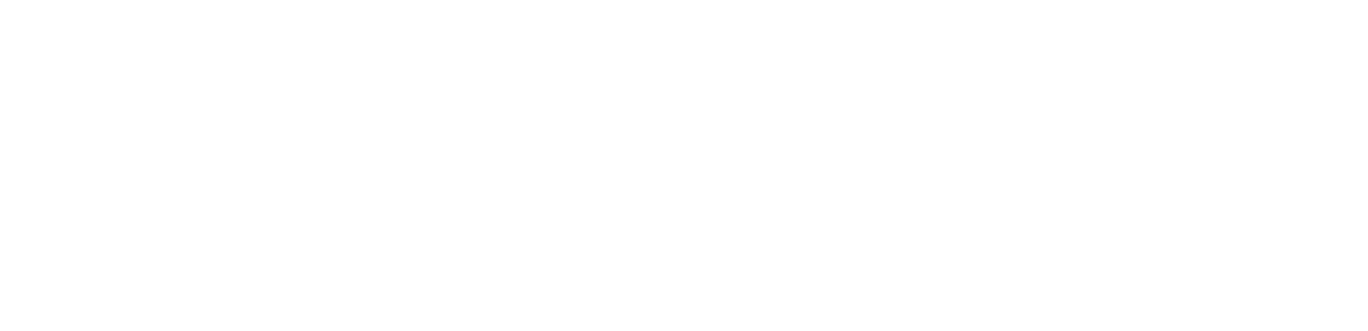 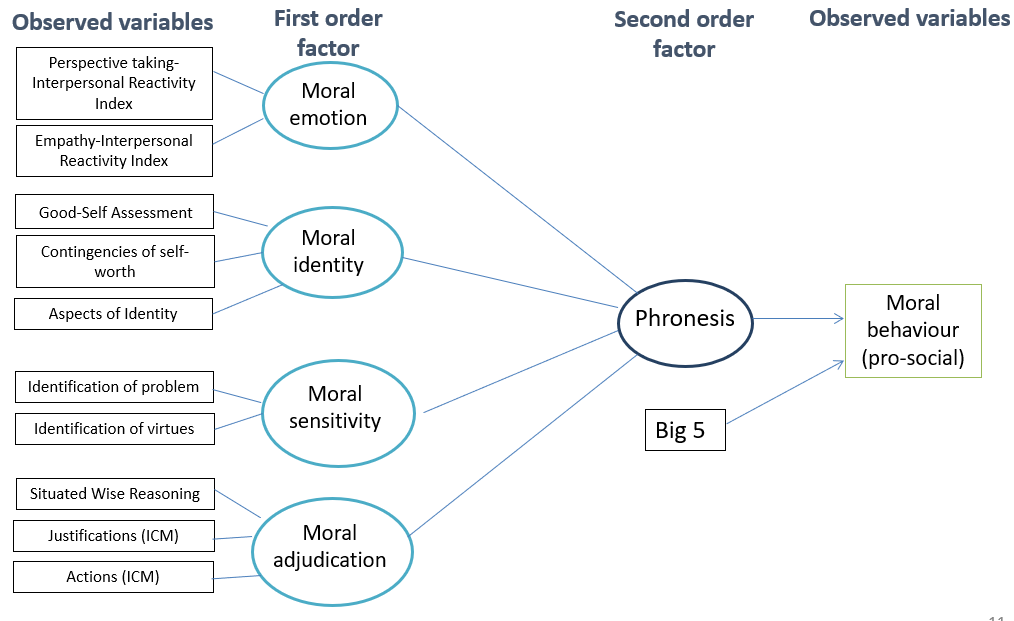 Problem with the Long Measure
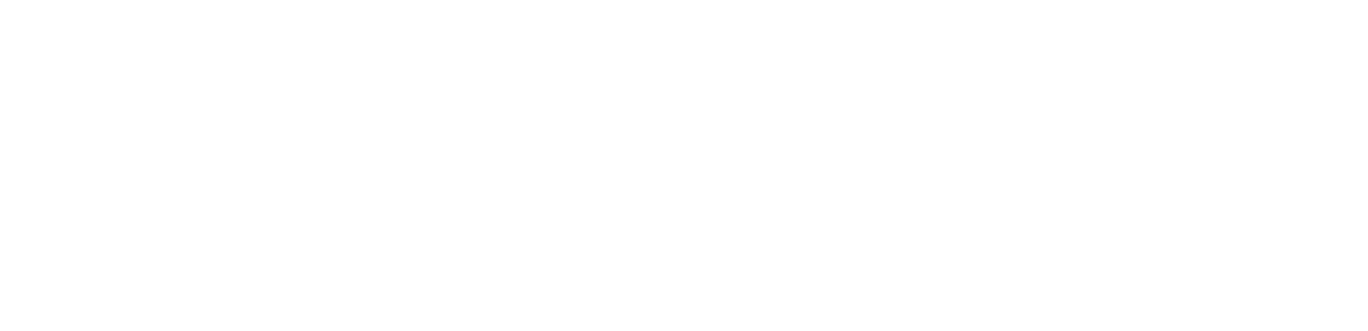 Only CFA, not EFA – and hierarchical structure assumed
Too small samples and only from the UK 
Unwieldy measure and much too long for pre-and-post testing (45 min.)
Outcome variable self-reported pro-social behaviour only: very un-Aristotelian!
No exploration of association with flourishing
No sub-cohorts of different professionals
The development of the second (short) phronesis measure (15 min.)
McLoughlin, Thoma, and Kristjánsson (forthcoming)
Participants
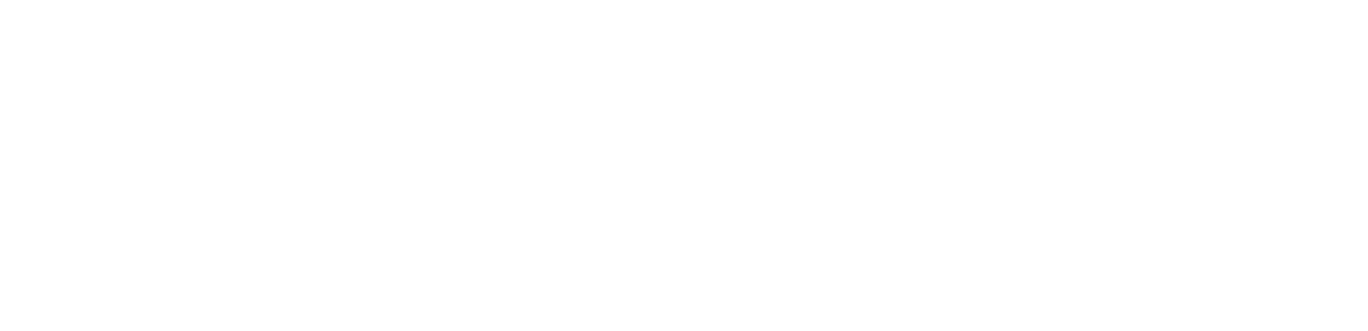 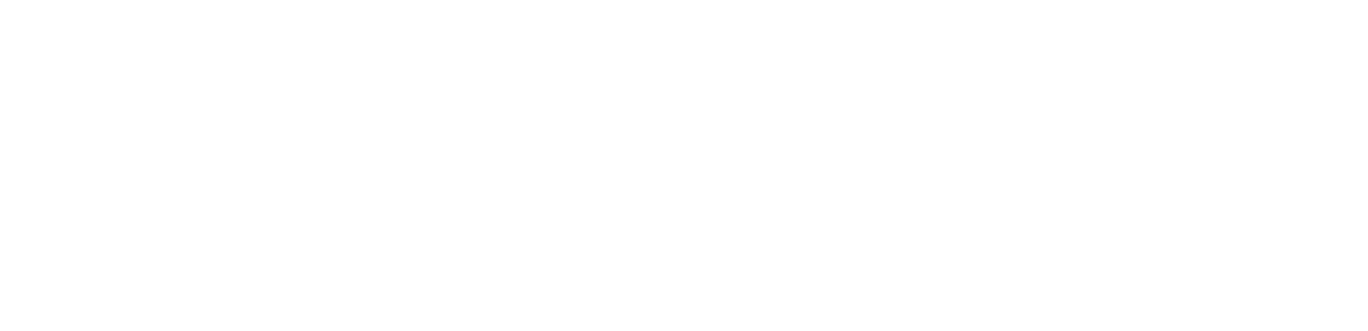 How many dimensions of Phronesis?
Moral Identity

Moral Self Relevance
“Do people believe being moral is personally relevant?”

Aspired Moral Identity
“Do people have a clear picture of their best moral selves?”
Moral Adjudication

Moral Deliberation
“Do people ask themselves whether they have all the right information before making a decision?”

Moral Integration
“Do people make decisions considering which virtues are at stake, how they would feel about themselves, and how consistent an action is with their aspired moral identity?”
Moral Emotion

Positive Moral Emotion
“Do people feel good when they do good things?”

Negative Moral Emotion
“Do people feel bad when they do bad things?”

Emotional Regulation
“Can people contain their emotions in distressing situations?”
Moral Perception

Situational Moral Irrelevance
“Do people successfully recognise when situations are not morally relevant?”

Situational Moral Relevance
“Do people successfully recognise when situations are morally relevant?”

Virtue Identification
“In morally relevant situations, do people recognise which virtues are at stake?”
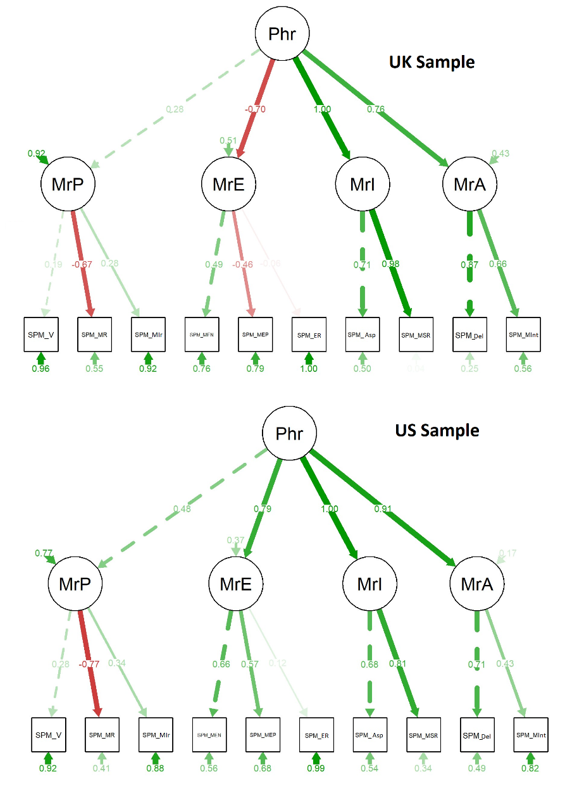 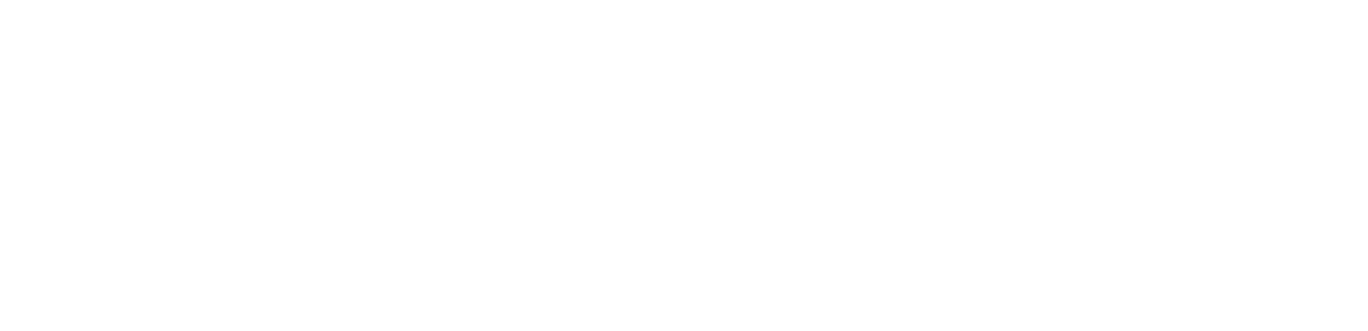 Model fit in US vs UK
Network Model of Phronesis
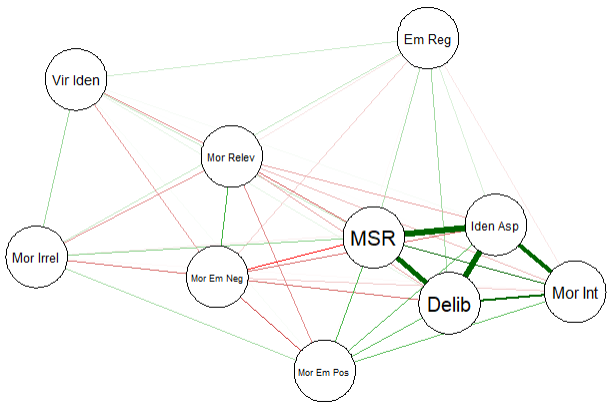 Assesses the centrality of each component
Central components can be targeted in character education
Does not assume a hierarchical structure
Identity and Adjudication components more central than Perception and Emotion
Aristotle was right about Flourishing and Phronesis (N: 4000 UK/US) !
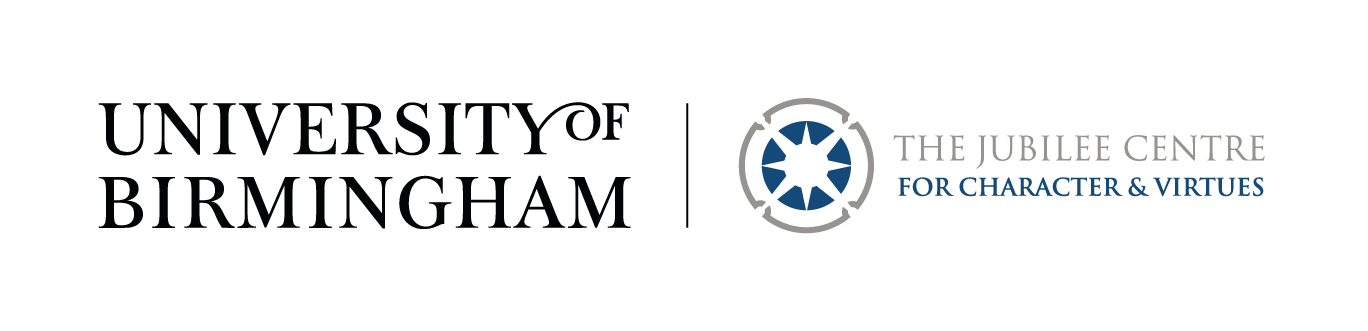 Predicting outcomes of interest over and above Moral Foundations
A New Phronesis Model
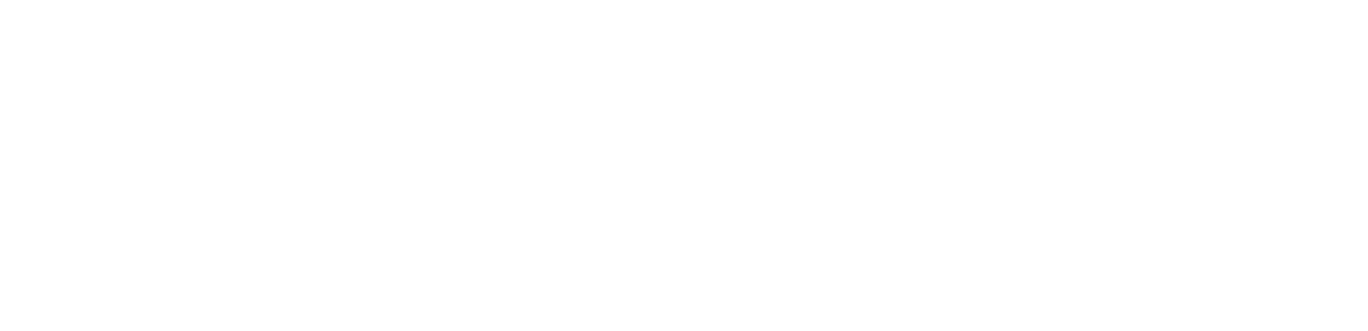 Thank You!
k.kristjansson@bham.ac.uk